PRIX ATTRAP’CŒUR 2016
Les lycées participants
2nde 2 et 5 (enseignement d’exploration)
			Lycée Alain – Le Vésinet
2nde 	Lycée Le Corbusier – Poissy
2nde 	Lycée JB Poquelin – Saint-				Germain-en-Laye
2nde 2	Lycée Evariste Galois - 				Sartrouville
Les livres sélectionnés
Toine Heijmans. En mer. 10/18
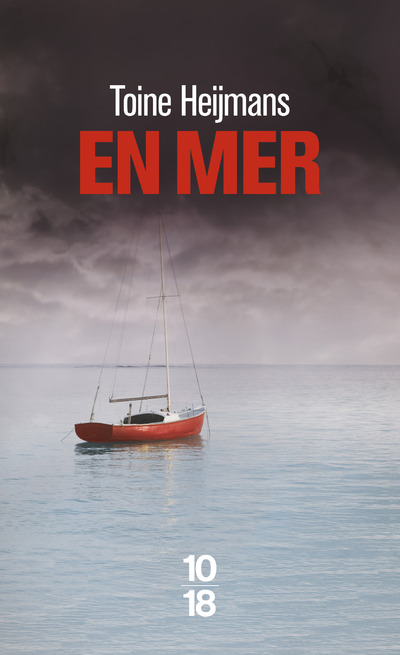 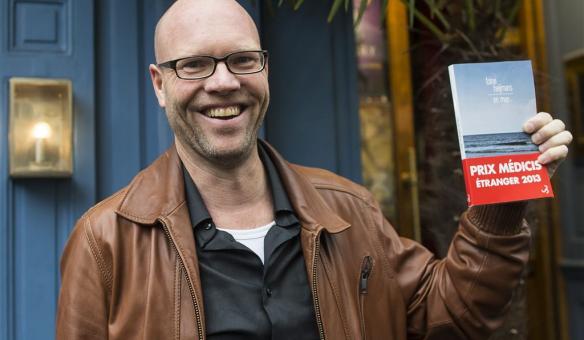 Les livres sélectionnés
Maylis de Kerangal. Réparer les vivants. 					Gallimard
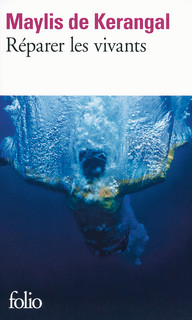 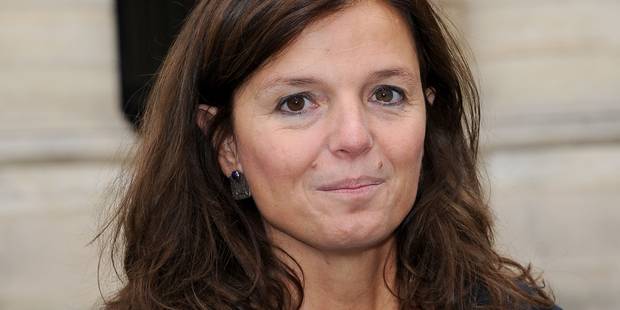 Les livres sélectionnés
Pierre Lemaître. Rosy & John.
						 Le Livre de poche
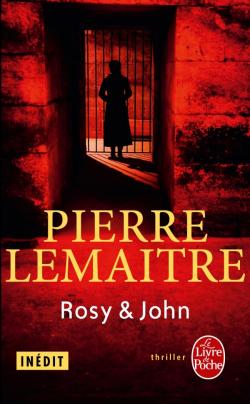 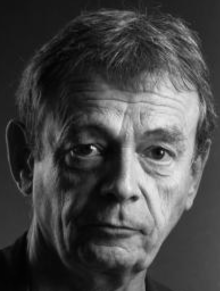 Les livres sélectionnés
Tonie Morrison. Home. 10/18
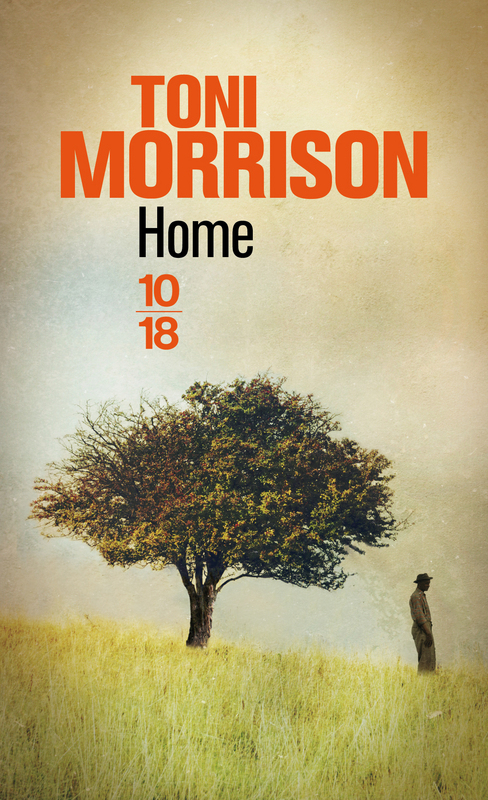 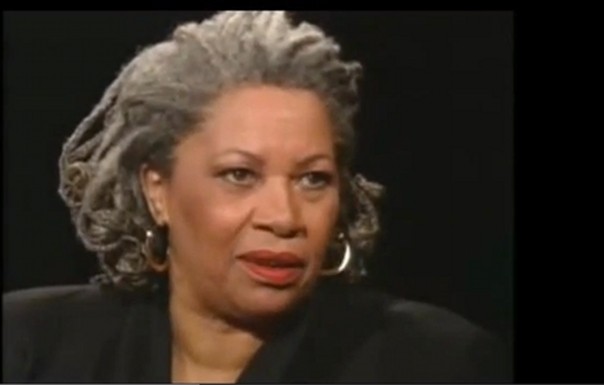 Les livres sélectionnés
Chantal Pelletier. Cinq femmes chinoises.                     						Gallimard
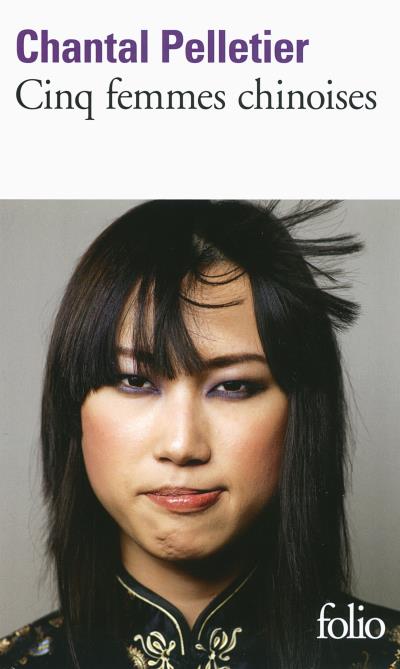 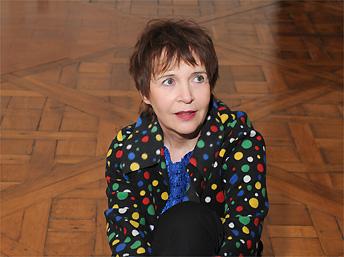 Les livres sélectionnés
Jean-Christophe Rufin. Le collier rouge. 						Gallimard
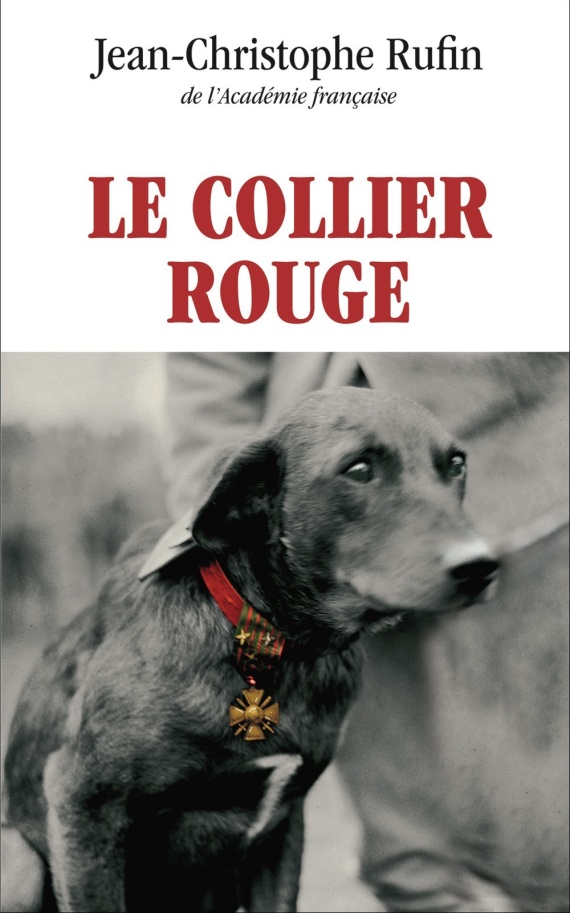 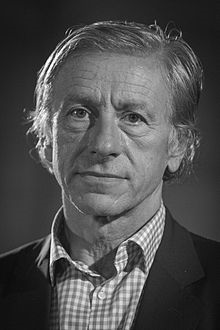